Converging Lens
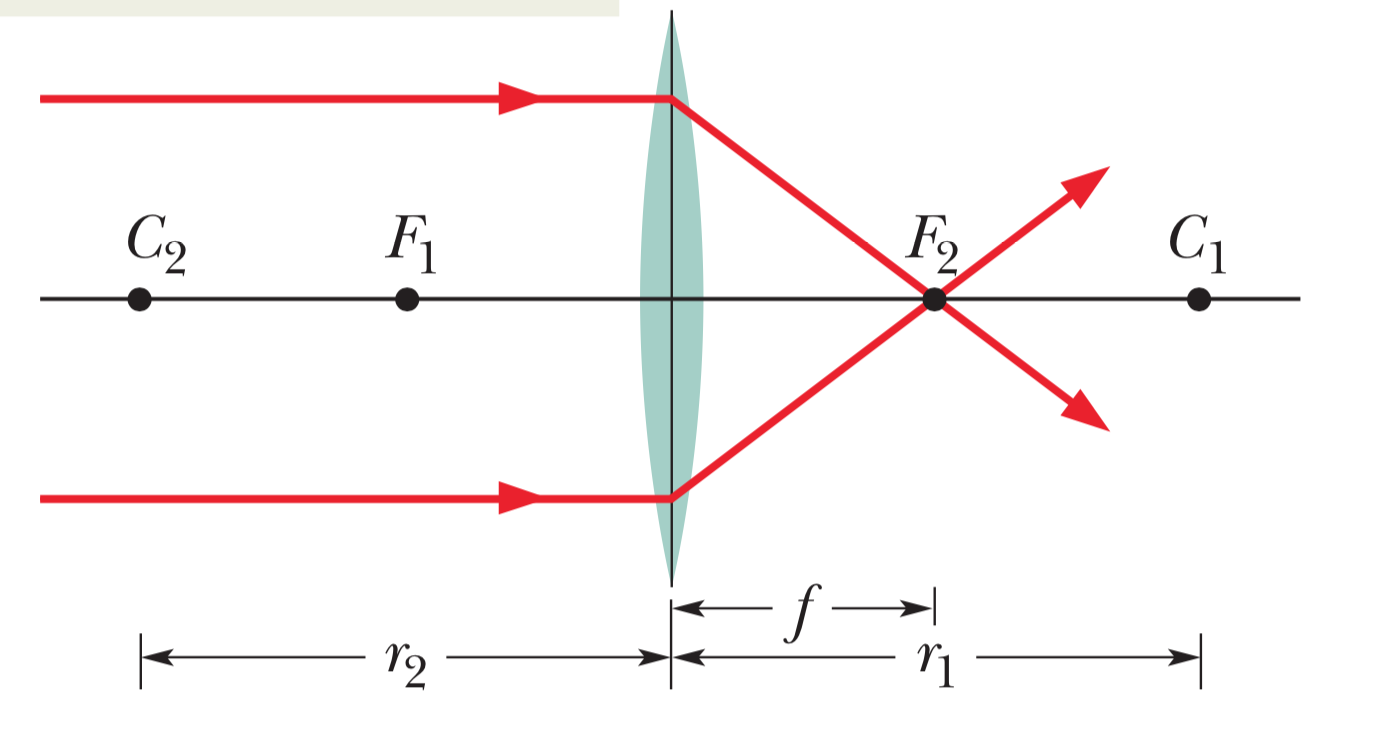 Converging lens causes parallel light rays to converge at a real focal point F2. (Notice other focal point)
Converging Lens - Bending
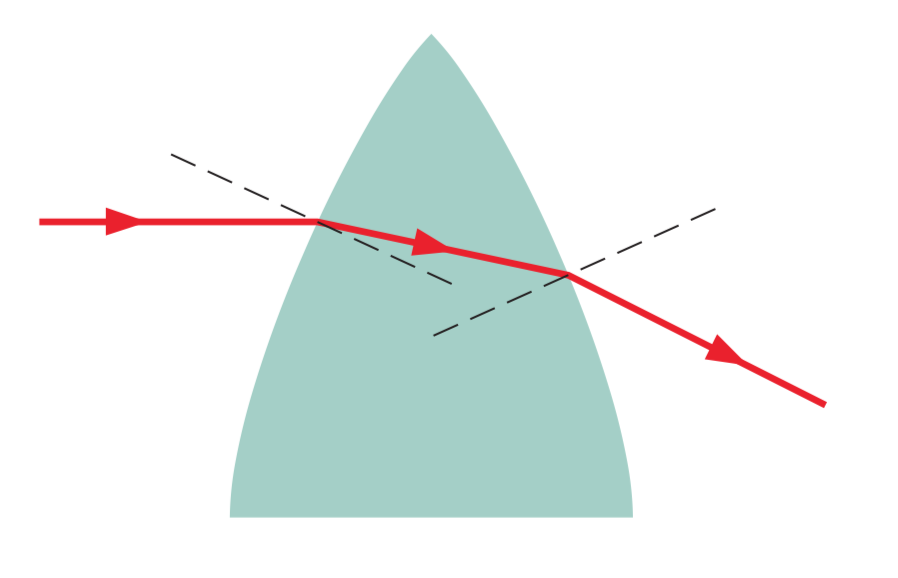 Bending occurs only at the surfaces
Diverging Lens
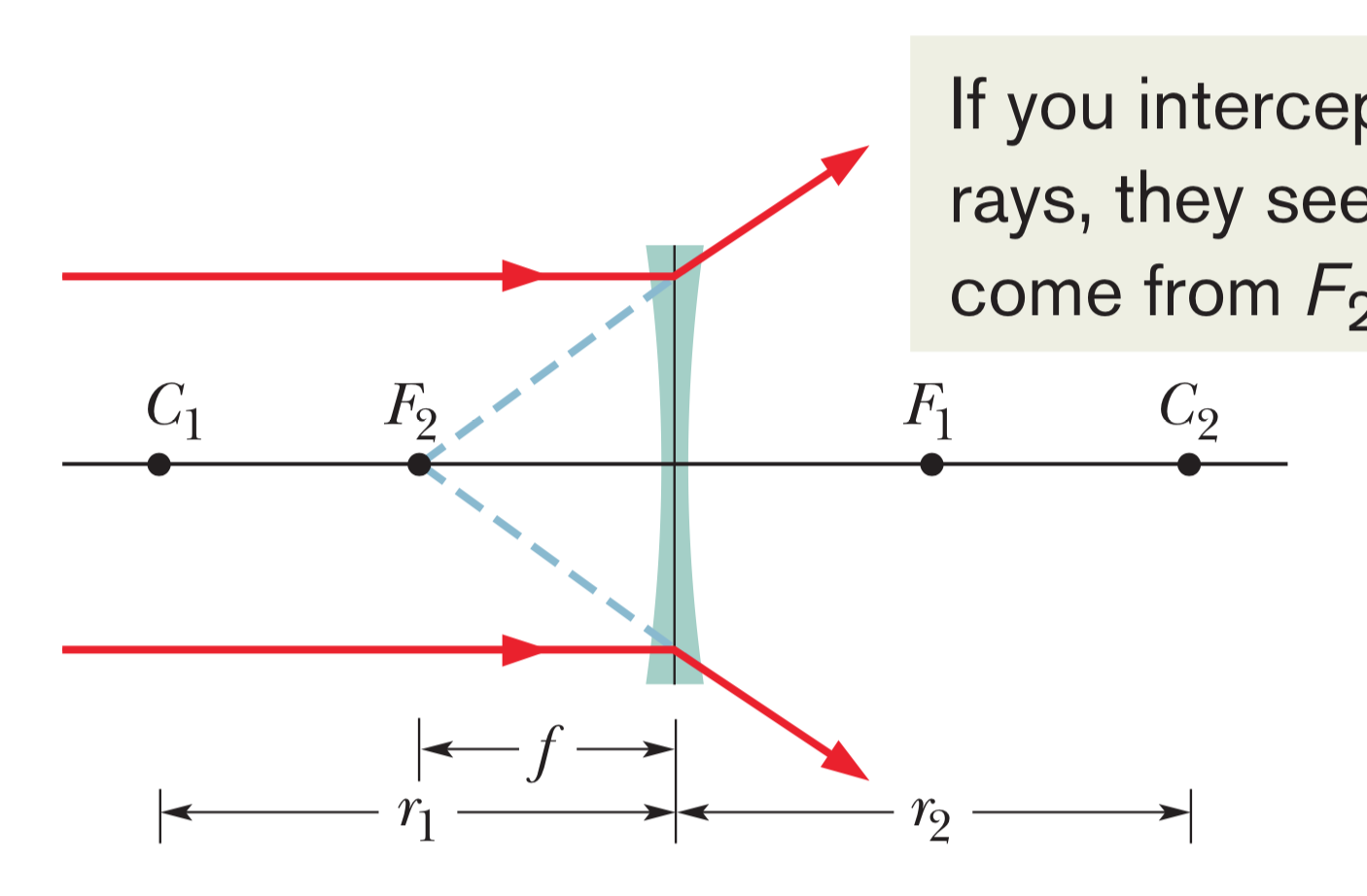 Diverging lens causes parallel light rays to diverge. Thus only a virtual focal point F2. (Notice other focal point)
Diverging Lens - Bending
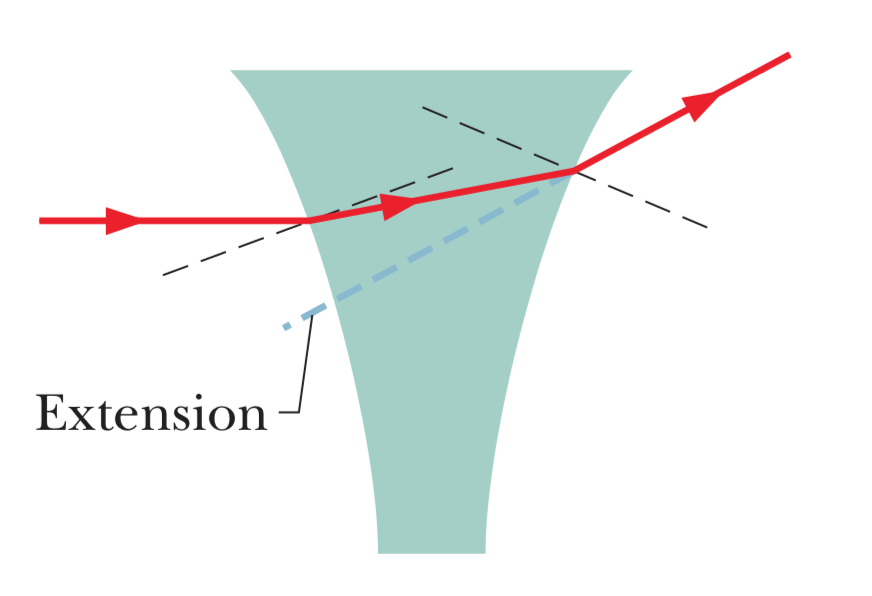 Bending occurs only at the surfaces
Images from converging lenses (1)
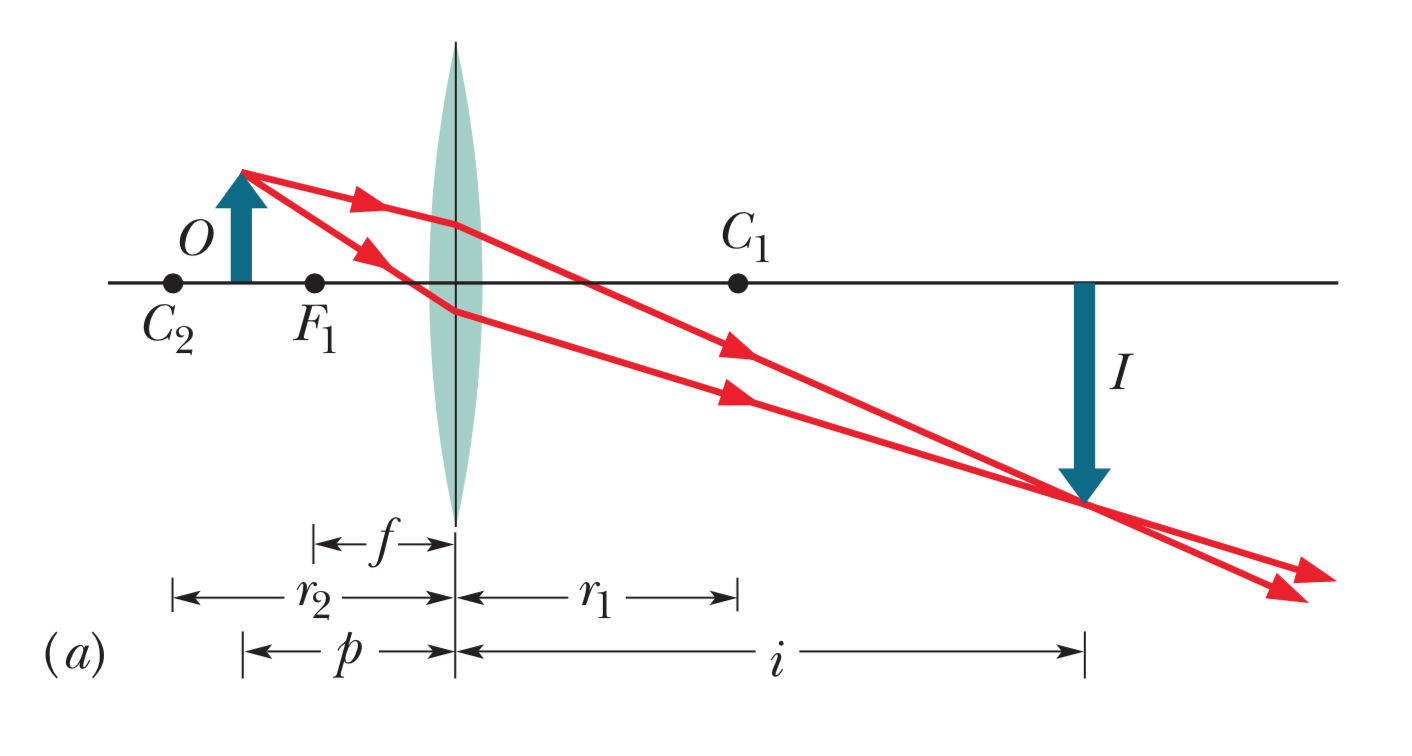 Object outside the focal point F1
Images from converging lenses (2)
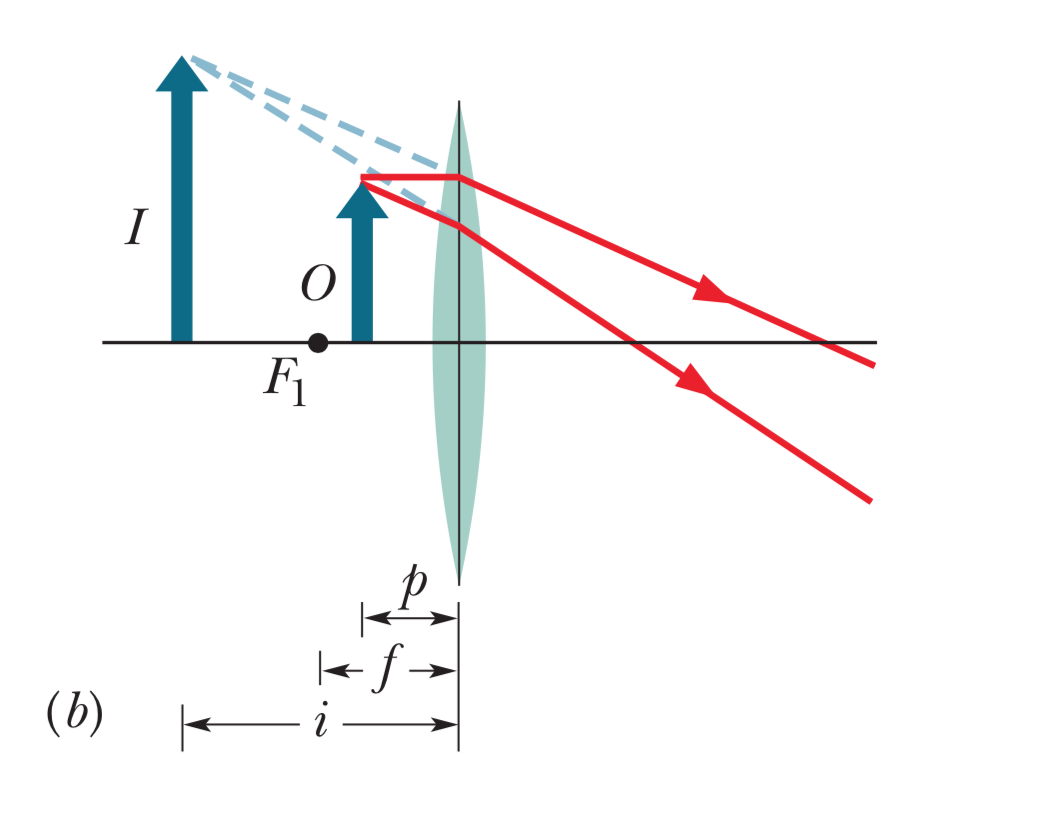 Object inside the focal point F1
Images from diverging lenses
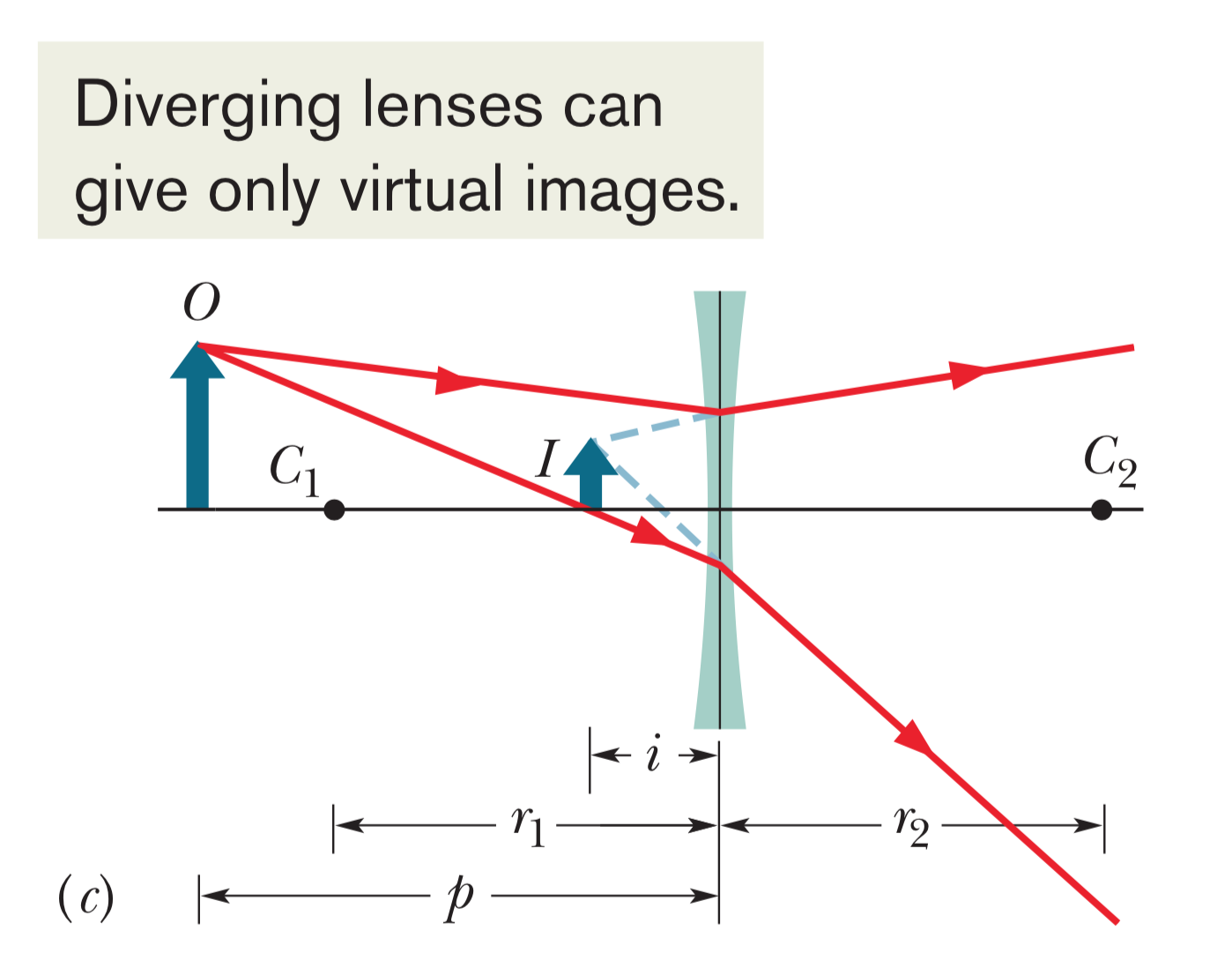 Locating an image (converging lens 1)
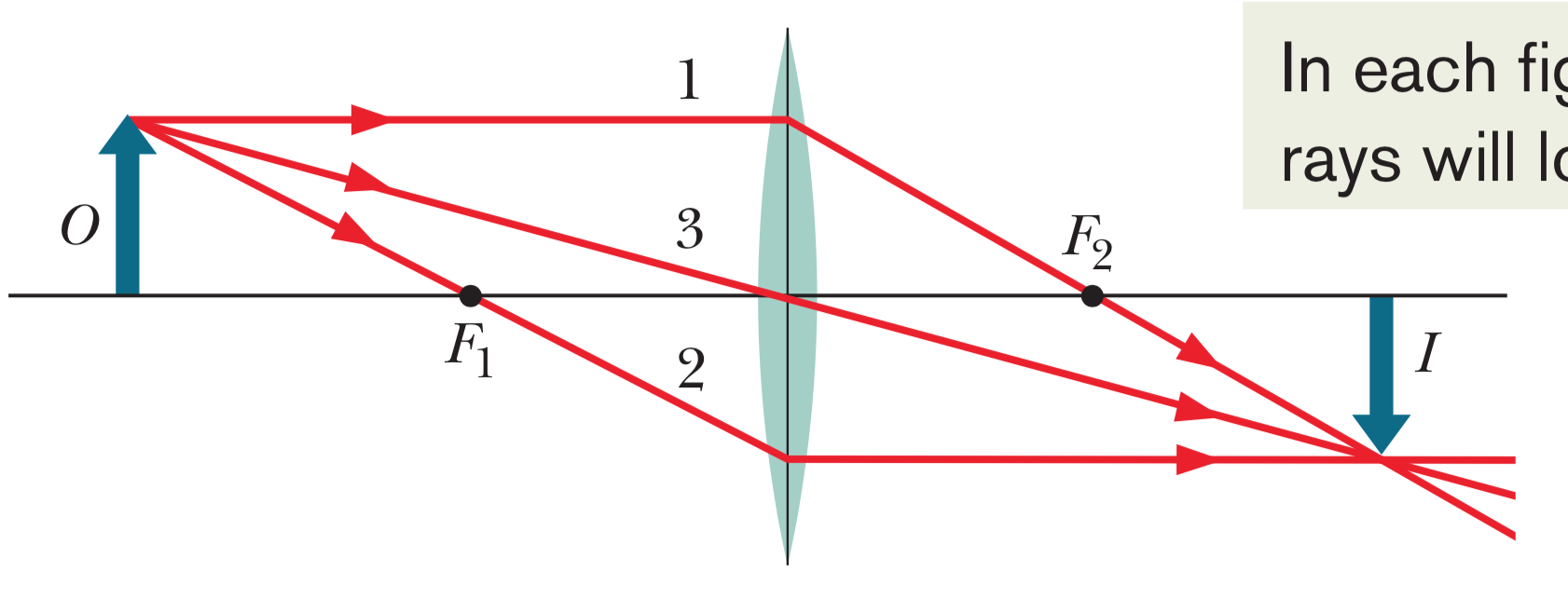 Locating an image (converging lens 2)
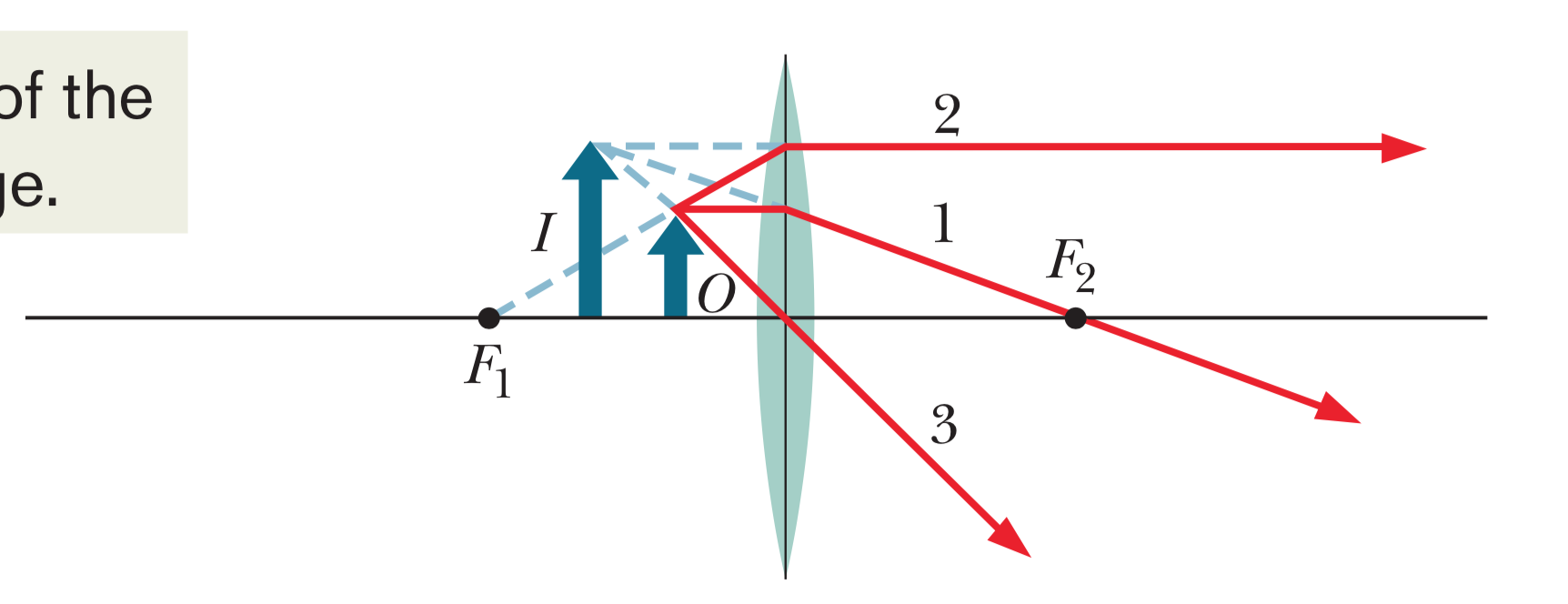 Locating an image (diverging lens)
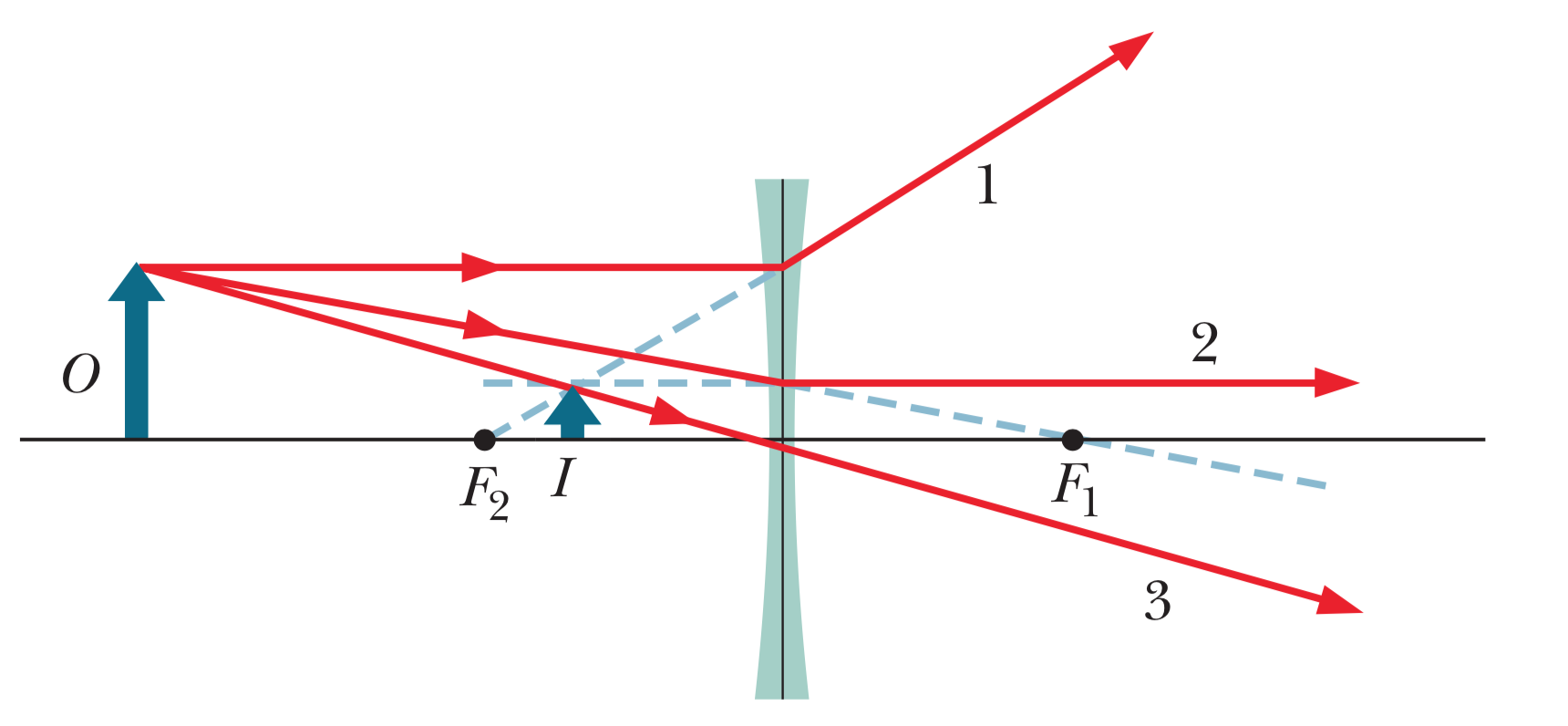 Two-lens systems (1)
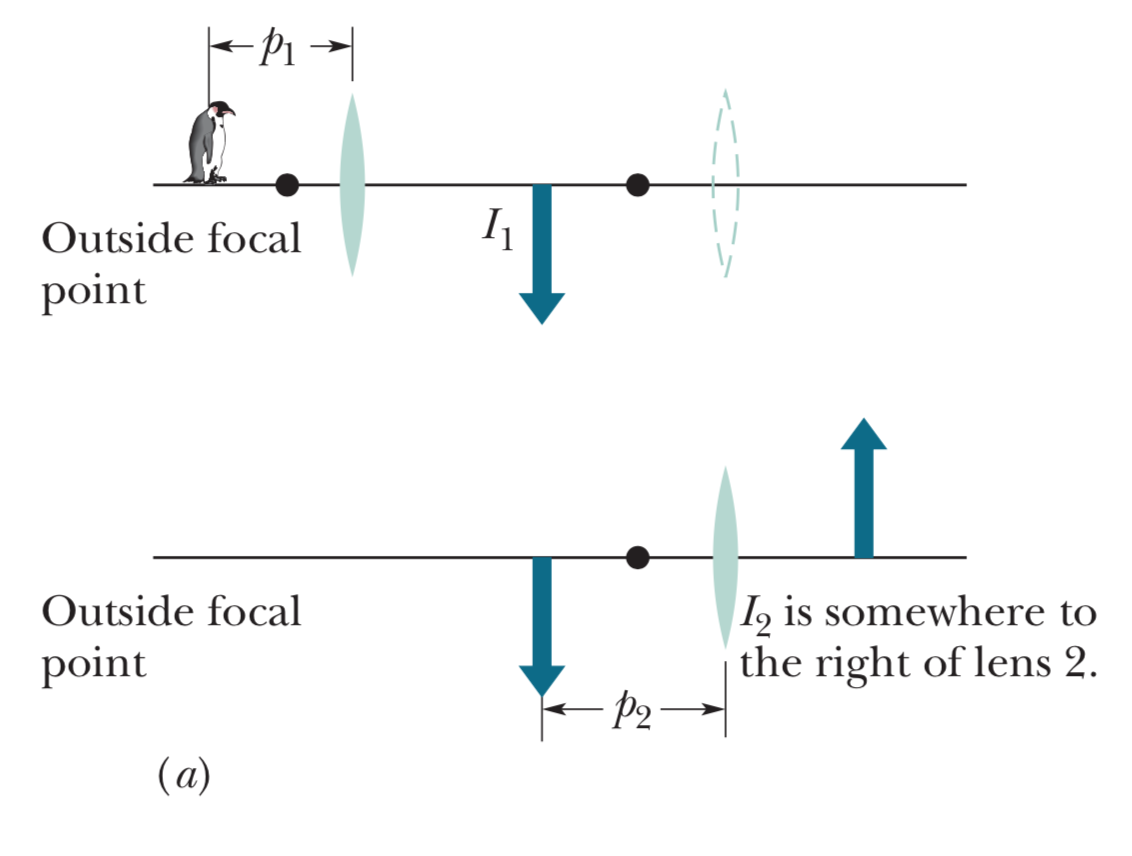 Two-lens systems (2)
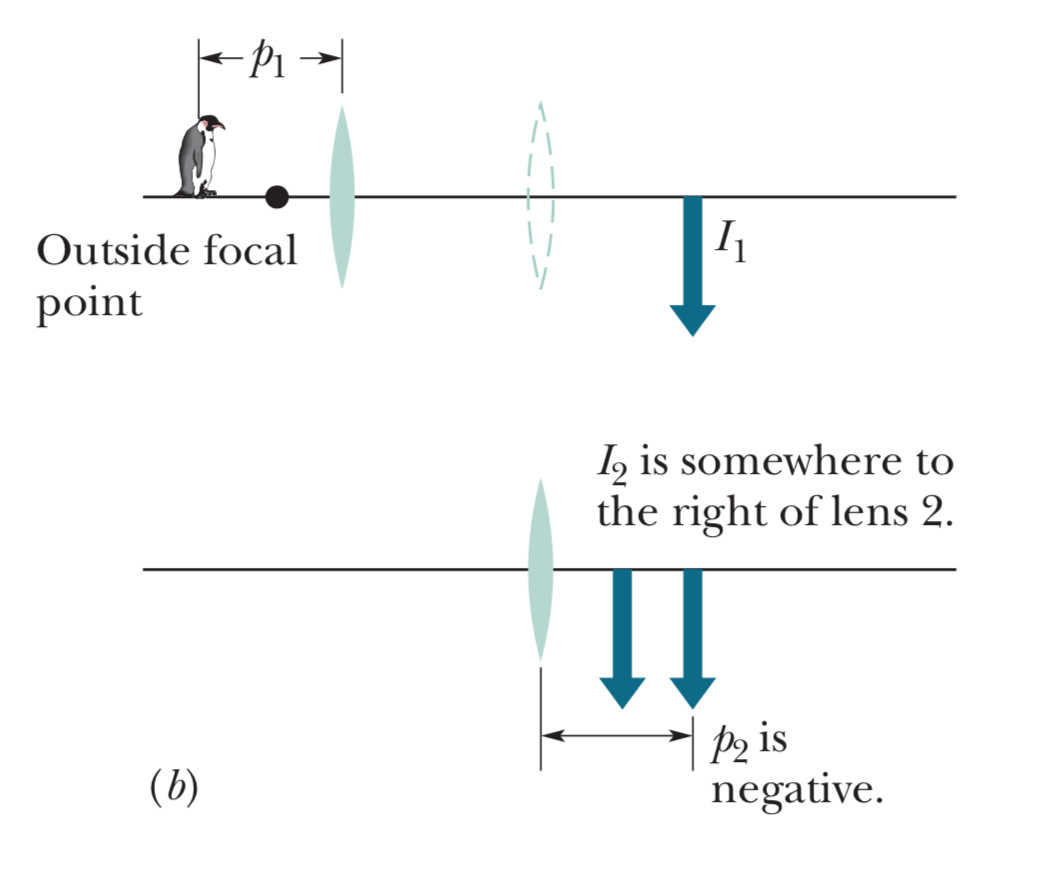 Two-lens systems (3)
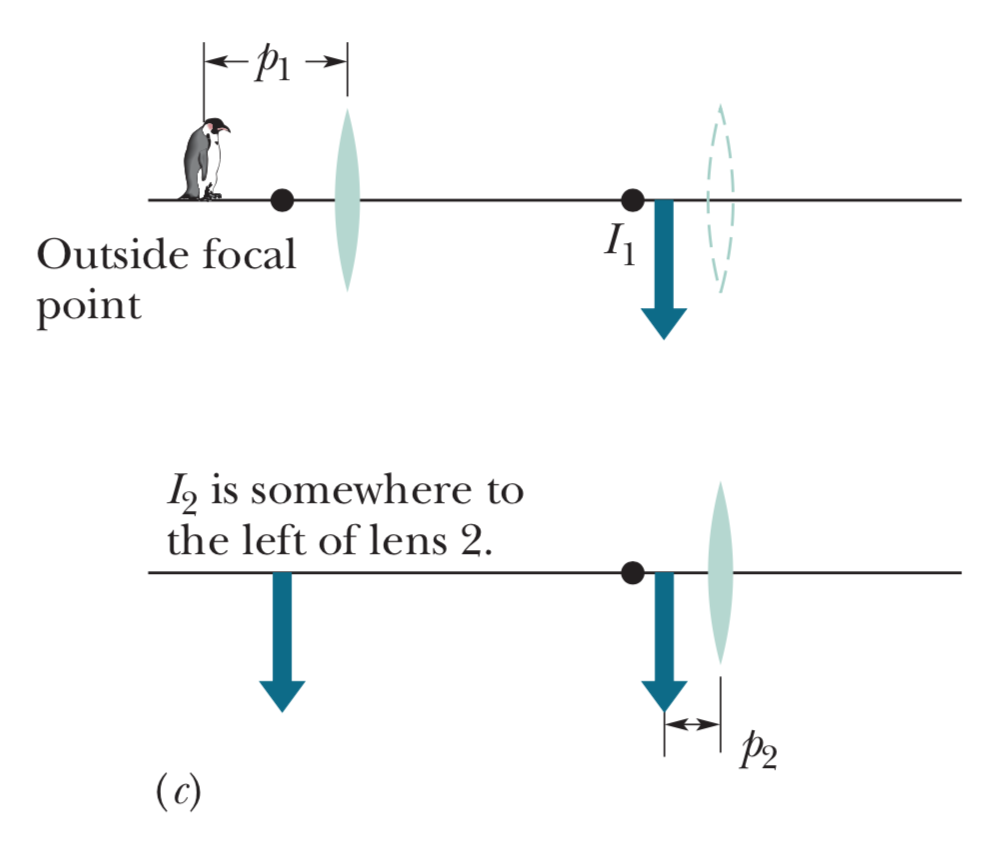 Two-lens systems (4)
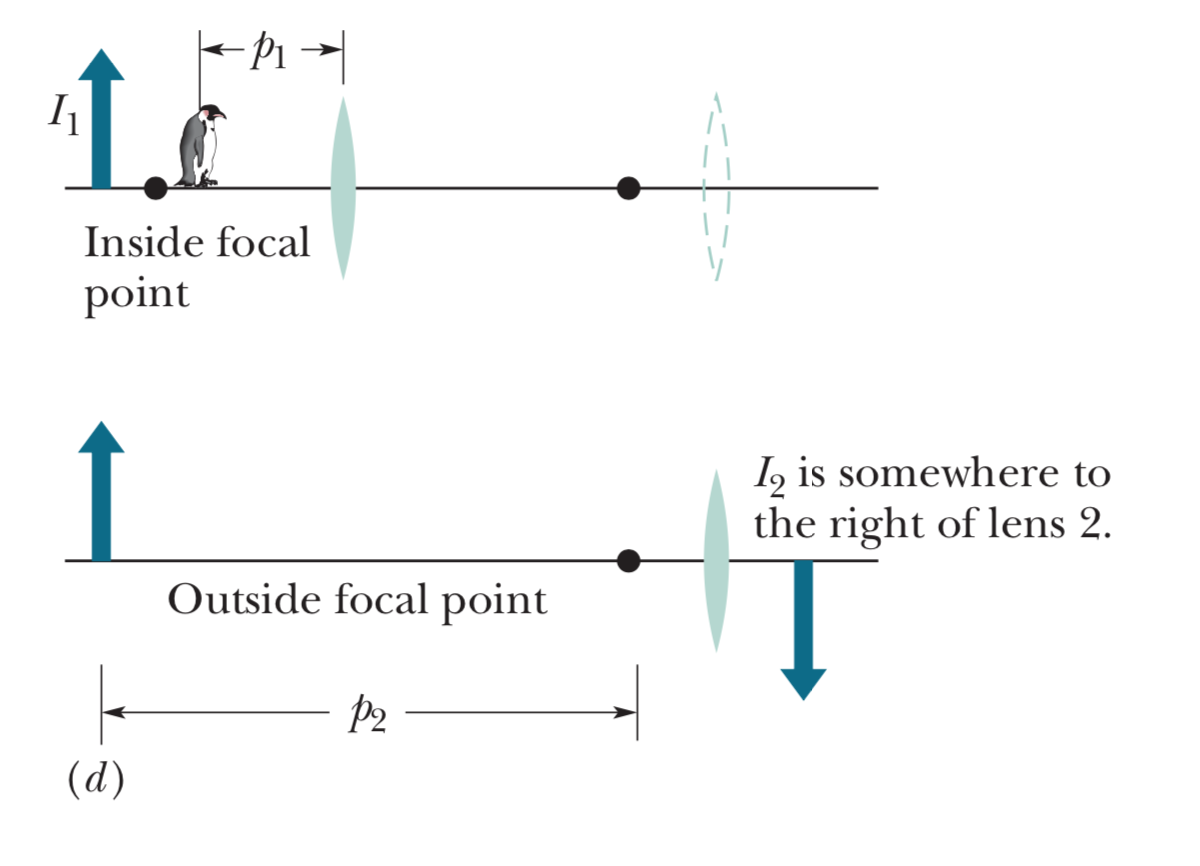 Two-lens systems (5)
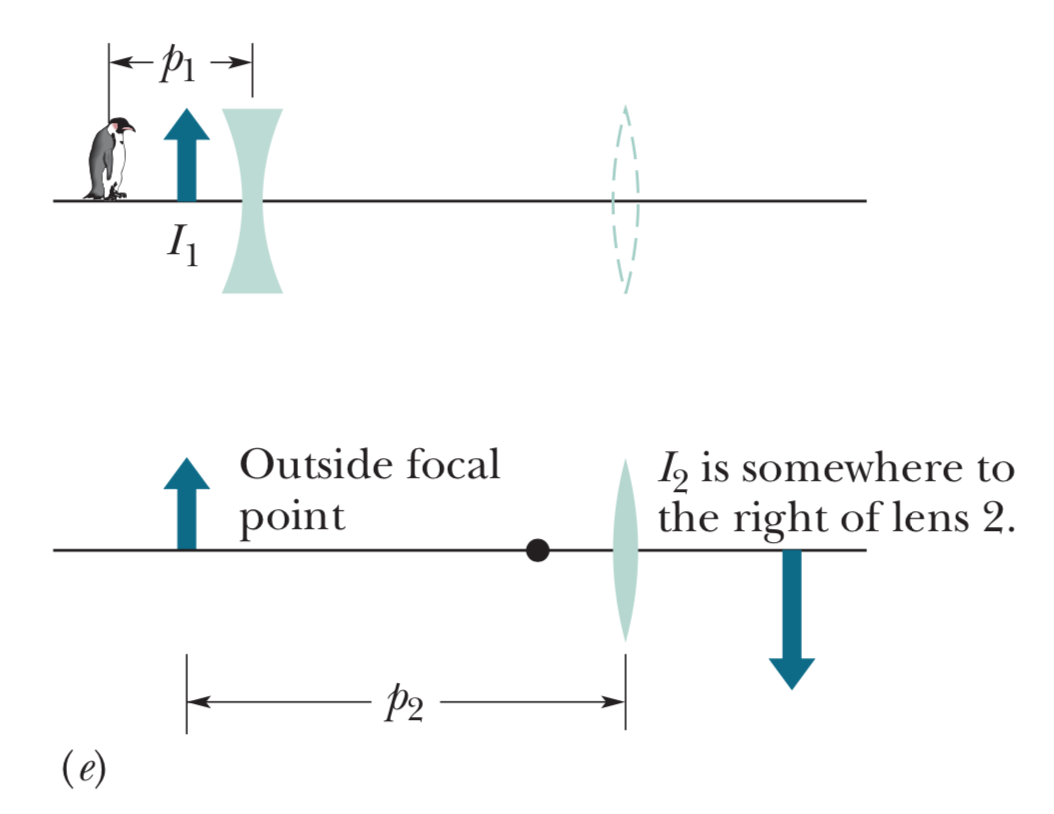 Two-lens systems (6)
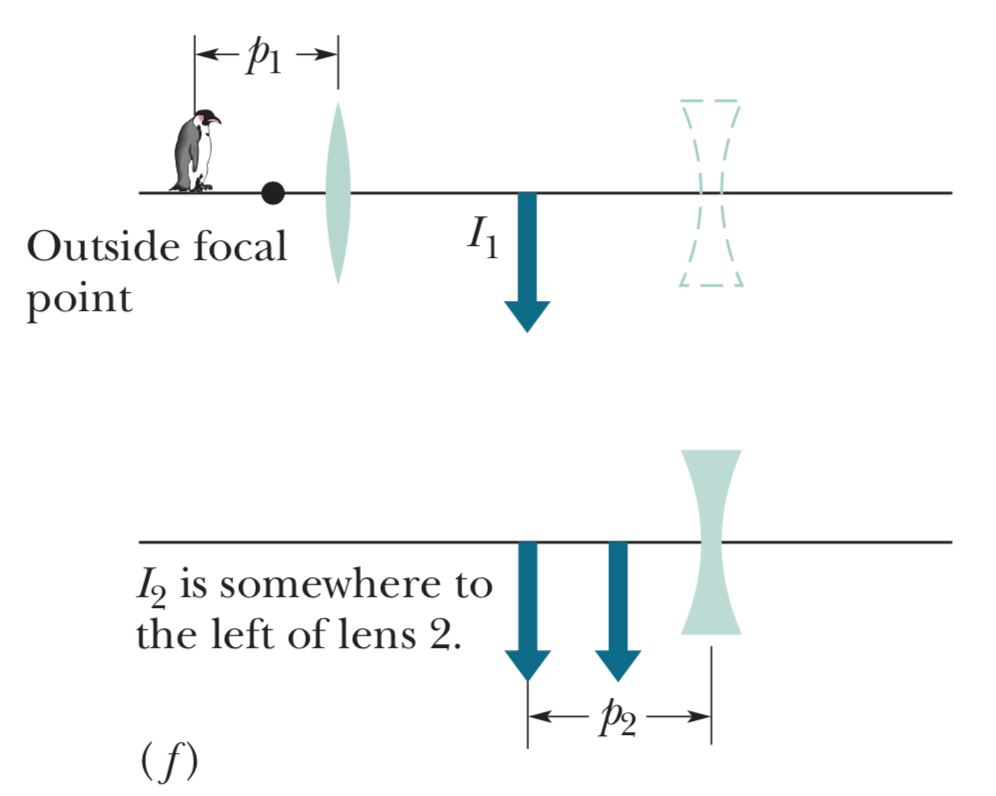